EEEFM Prof.ª Filomena Quitiba  
Piúma/ES, 1º semestre de 2019
DIAGRAMA VÊ: ESTUDANDO PARA O ENEM DE FORMA INVERTIDA
Aluno( s): Ramon Kevin   
Série: 3° ano | Turma: M03 | Turno: Matutino. Valor: 3,0 pontos
Professora: Lucas  -  lucas.perobas@gmail.com
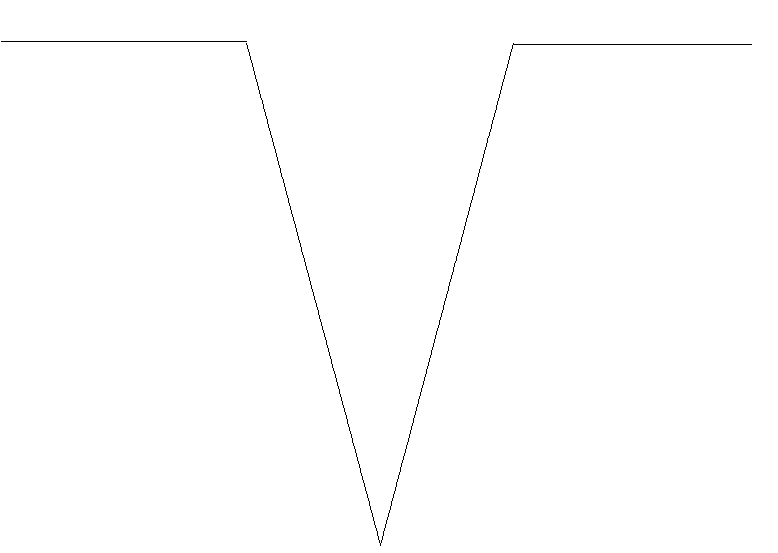 Domínio Conceitual
Domínio Metodológico
Teoria: História contemporânea
Asserções de valor:  
Foi consenso que os desafios são grandes na preparação para o Enem, pois requer dedicação e resiliência.
Princípios/necessidade didática:
Questão básica 
A atuação desses movimentos juvenis são caracterizados como?
Compreender o conceito de ondas eletromagnéticas, conhecer o fenômeno que acontece quando duas ondas, ou mais, possuem frequência mas próximas ou iguais.
Asserções de conhecimento:
A letra E está correta. Percebemos a importância dos conceitos da física, envolvidos na questão do Enem através desta questão. Todas as alternativas, com exceção da letra e, Não estão corretas.
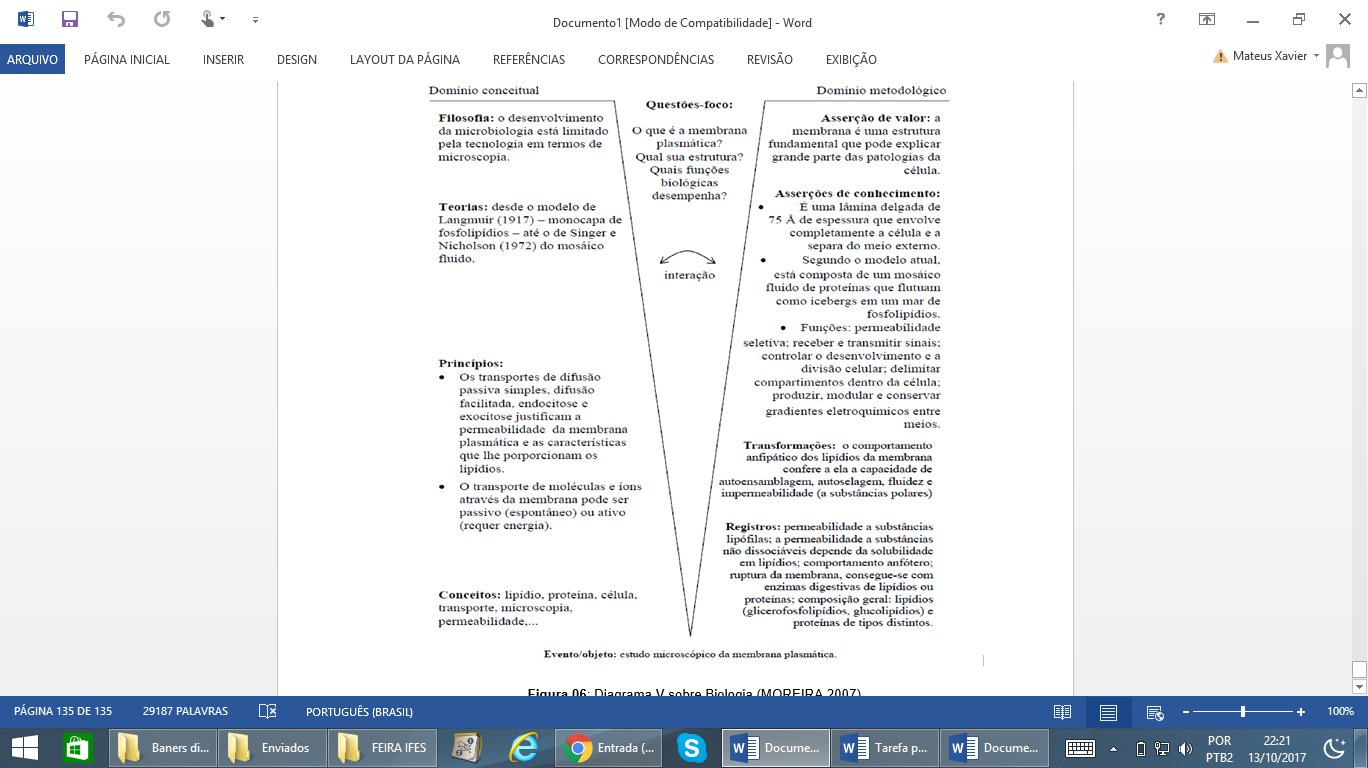 Interpretações: 
a) Errada, a atenta leitura do texto nos chama a atenção para a cobrança da possibilidade de interferência de ondas eletromagnéticas, que ocorrera quando as frequências forem semelhantes. As ondas eletromagnéticas usadas para comunicação sem fio como nos celulares.
Conceitos: física- Oscilações, ondas, óptica e radiação
Sentença Descritora: 
Identificar registros de praticas de grupos sociais no tempo e no espaço.
b) Errada, A quantidade de energia associada á onda eletromagnética depende de suas frequências, quais são medidas pelo número de oscilações (ciclos) por segundo.
Competências socioemocionais: 
Aprender a conhecer: Raciocínio e Aprender a aprender.
Aprender a fazer: Protagonismo.
Aprender a ser: Construção e Execução do Projeto de Vida.
c) Errada,A leitura do texto nos chama a atenção para a cobrança da possibilidade de interferência de ondas eletromagnéticas que ocorrera quando as frequências forem semelhantes.
Competências socioemocionais na BNCC: 
a) Valorizar e utilizar os conhecimentos historicamente construídos sobre o mundo físico, social, cultural e digital para entender e explicar a realidade, continuar aprendendo e colaborar para a construção de uma sociedade justa, democrática e inclusiva. 
b) Utilizar tecnologias digitais de comunicação e informação de forma crítica, significativa, reflexiva e ética nas diversas práticas do cotidiano (incluindo as escolares) ao se comunicar, acessar e disseminar informações, produzir conhecimentos e resolver problemas.
d) Errada, a atenta leitura do texto nos chama a atenção para a cobrança da possibilidade de interferência de ondas eletromagnéticas, que ocorrera quando as frequências forem semelhantes .
e) Certa
Transformações: oscilações ondas optica e radiação
Registros / Dados: Opções:
a)Terem fases opostas
Competências Cognitivas:
B)serem ambas audíveis
Competência de ÁREA 5 –Entender métodos e procedimentos próprios das ciências naturais e aplica-los em diferentes contextos 
Habilidade H18 – Relacionar propriedades físicas, químicas ou biológicas de produtos, sistemas ou procedimentos tecnológicos ás finalidades a que se destinam.
c)Terem intensidades inversas
D) Serem de mesma amplitude
e) Terem frequência próxima .
Evento 
ENEM: 2013 | Questão: 47, caderno branco
Em viagens de avião, é solicitado aos passageiros o desligamento de todos o aparelhos cujo funcionamento envolva a emissão ou a recepção de ondas eletromagnéticas. O procedimento é utilizado para eliminar fontes de radiação que possam interferir nas comunicações via rádio dos pilotos com a torre de controle. A propriedade das ondas emitidas que justifica o procedimento adotado é o fato de:
[Speaker Notes: Suporte: www.wikifisica.com; https://curriculointerativo.sedu.es.gov.br/  e https://sedudigital.wixsite.com/preenemdigital]